ФИО автора: Котова Анастасия Сергеевна
Место работы: ЧОУ СПО Краснодарский Техникум Управления, Информатизации и Сервиса города Краснодара
Должность: преподаватель экономических дисциплин
СПЕЦИАЛЬНОСТЬ:«БАНКОВСКОЕ ДЕЛО»ЧОУ СПО КТУИС
1
Профессиональнаядеятельность специалиста
Профессиональная деятельность специалиста банковского дела осуществляется во всех сферах национальной экономики, связанных с функционированием финансовых рынков и направлена на профессиональное обеспечение предпринимательской деятельности
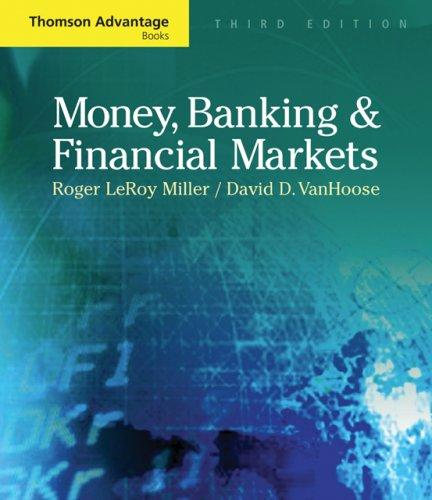 банков и других кредитных организаций на основе современных экономических знаний и научнообоснованных методов ведения банковского дела.
Объекты профессиональной деятельности специалиста
Объектами профессиональной деятельности специалиста банковского дела являются :
банковские технологии, их документальное оформление и учет, 
операции финансово-кредитных организаций в соответствии с правовыми нормами банковской деятельности; 
финансово-экономические вычисления; 
оперативная информация о деятельности банков и их клиентов.
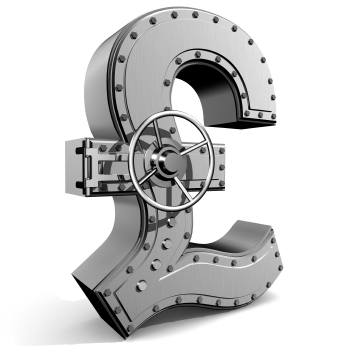 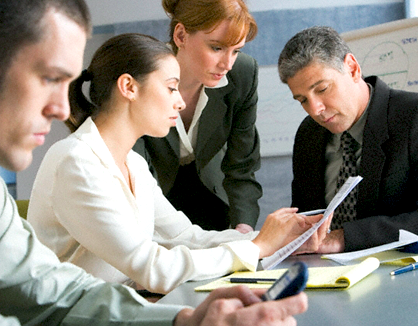 ОСНОВНЫЕ ВИДЫ ДЕЯТЕЛЬНОСТИ
ВЫПУСКНИКА
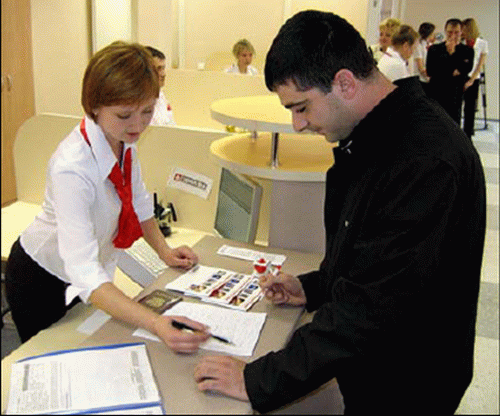 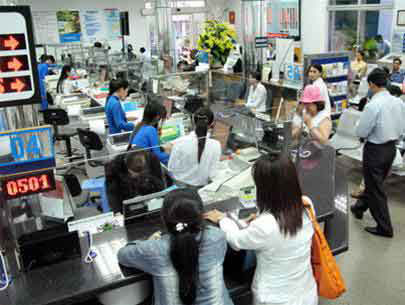 Финансово-кредитная деятельность
Учетно-операционная деятельность
Выпускники знают:
экономические основы деятельности банков, методику их бухгалтерского учета; 
задачи, принципы организации и функции Банка России, коммерческих банков и специализированных кредитно- финансовых институтов; 
виды и методы экономического анализа, экономические нормативы, регулирующие банковскую деятельность; 
особенности функционирования кредитного и валютного рынков, структуру современного рынка ценных бумаг.
Основные изучаемые дисциплины
Области применения 
профессиональных знаний
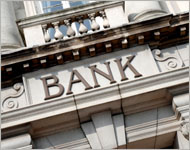 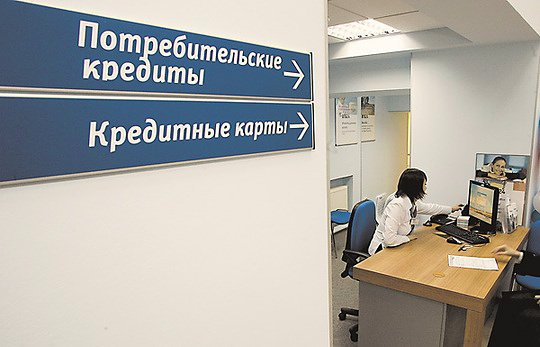 Личные качества, интересы и склонности специалиста:
склонность к работе с вычислениями, 
высокий уровень сосредоточенности и распределения внимания, 
развитые счетно-аналитические способности, 
хорошая оперативная память, усидчивость,
принципиальность, честность, обязательность,
достаточная эмоционально-волевая устойчивость,
аккуратность, педантичность.
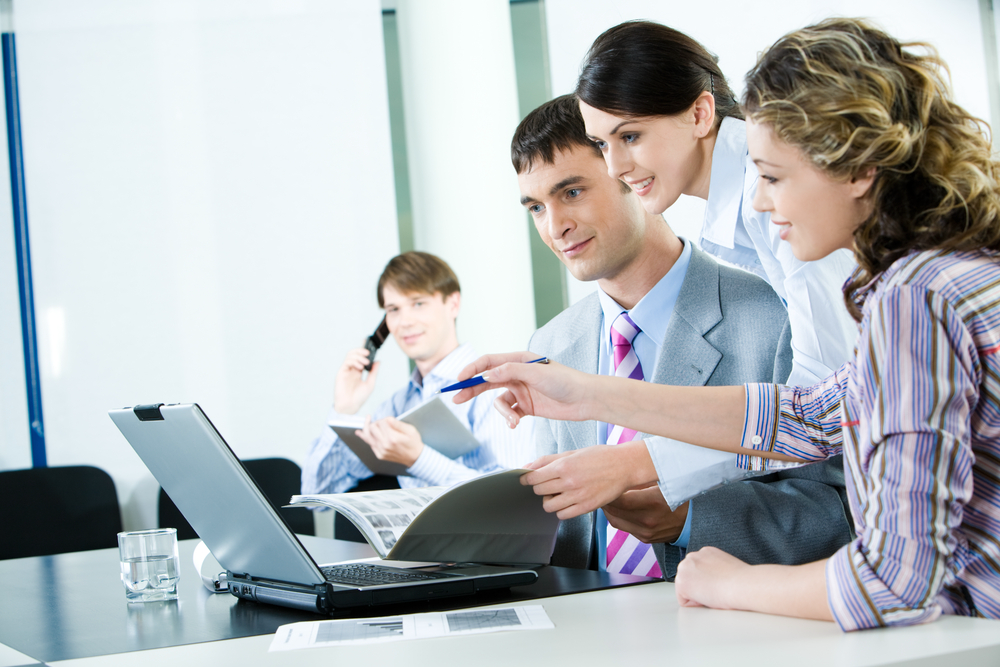 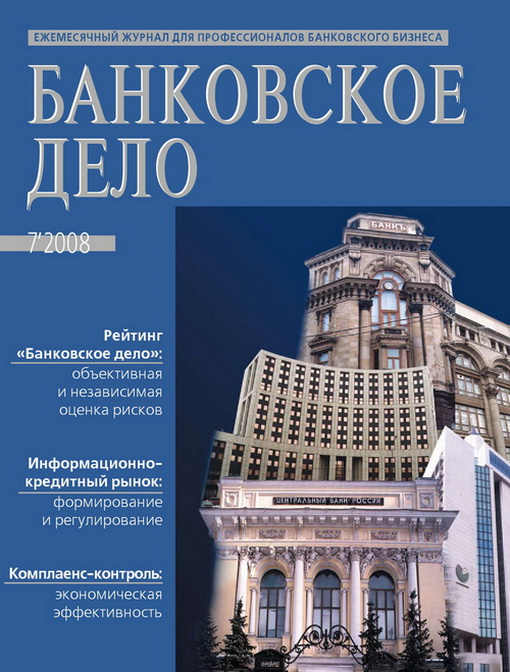 Формы обучения: 
Бюджетная, внебюджетная

Сроки обучения:   
Очная 2 года 10 месяцев

Квалификация:      
Специалист банковского дела
Если вы желаете приобрести непростую, но интересную профессию, планируете работать в развивающемся коллективе, нацелены на справедливую оценку результатов труда, достойное вознаграждение и возможность построения карьеры – ждем вас 
в Чоу спо ктуис  
для обучения
По  специальности

 банковское дело.
12